Die Arbeit des Kommunikationsteams der Corona-Warn-App
Oliver Kaspari
für das Team der CWA
01. Oktober 2021
1
Warum machen wir das?
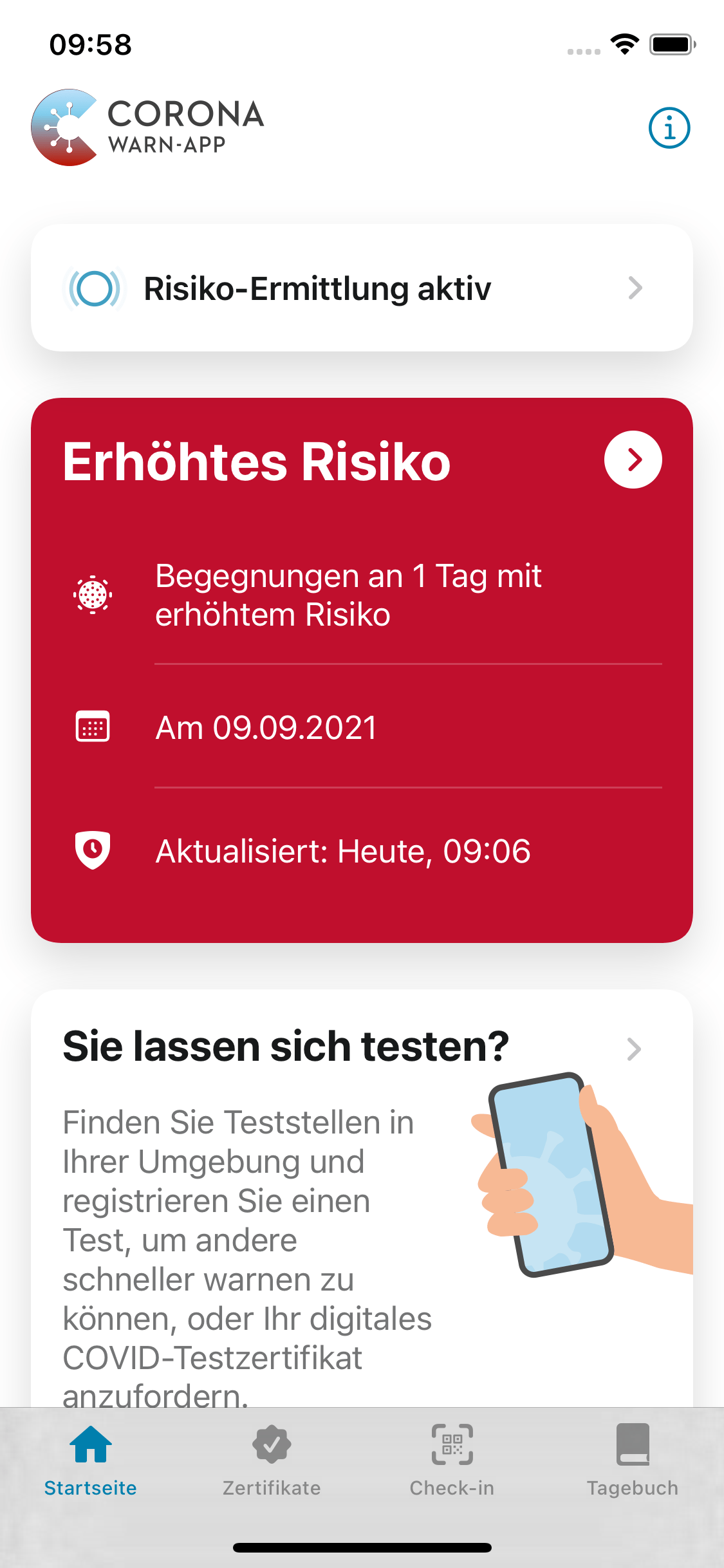 Prinzip Transparenz (Kommunikations-Pendant zu Open Source)

Neues und komplexes Produkt in der Corona-Pandemie

Kontinuierliche Weiterentwicklung, die erklärt werden muss

Offizielles „Sprachrohr“ des RKI als Herausgeber der CWA
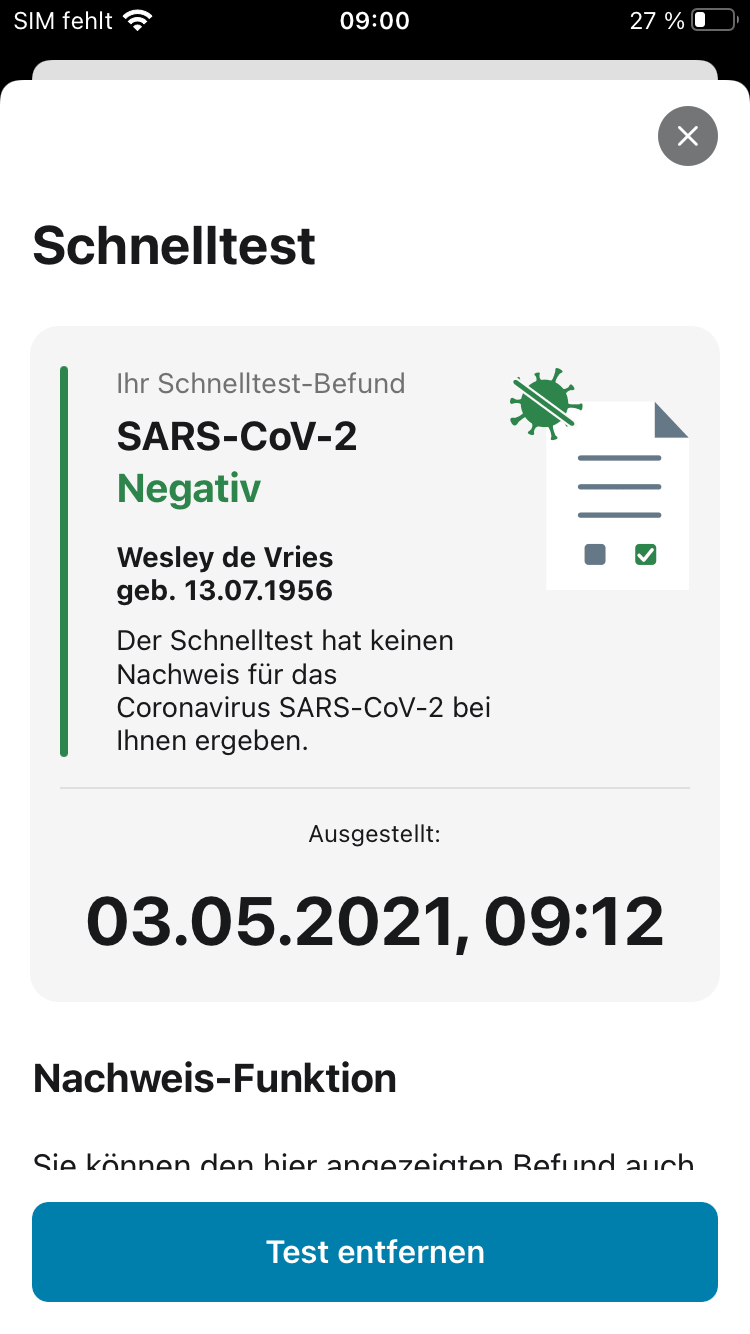 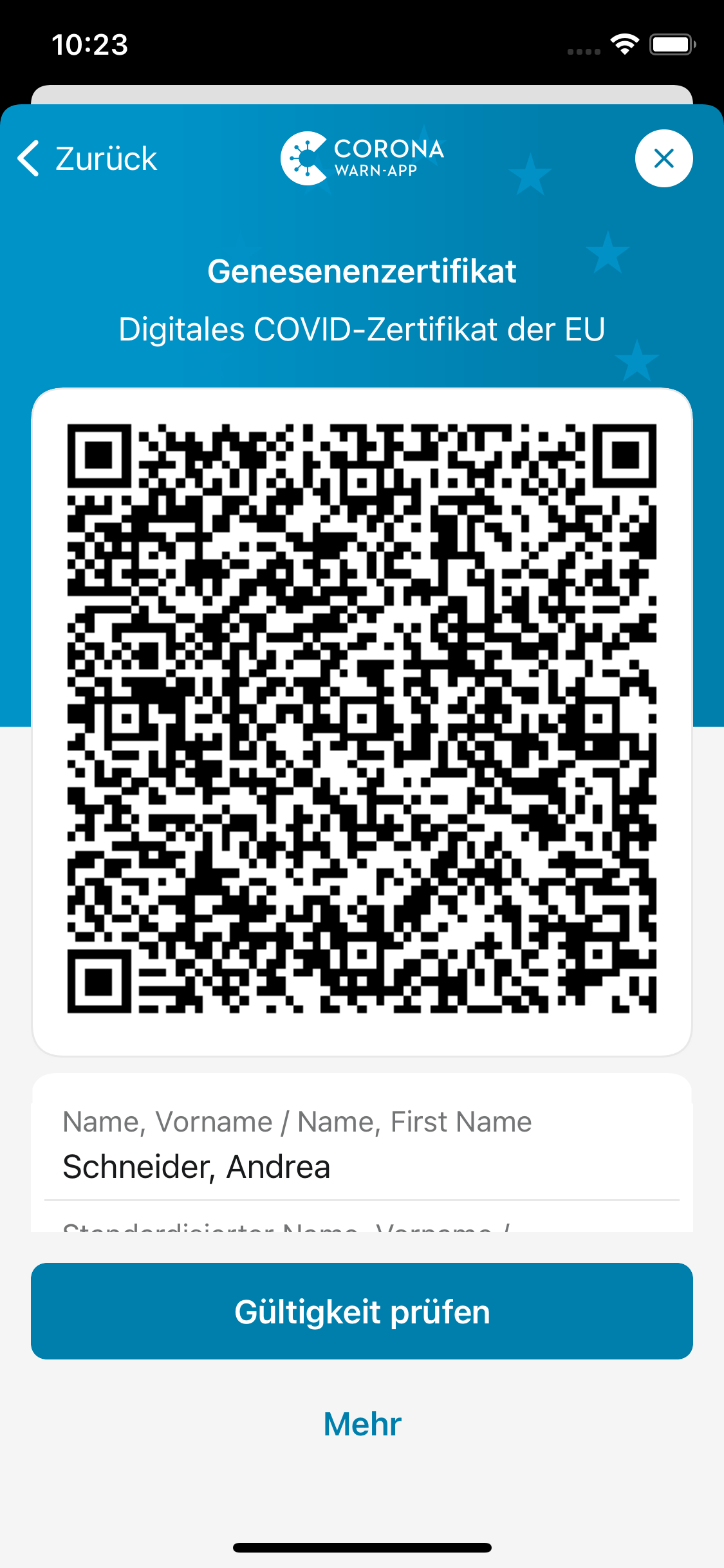 01. Oktober 2021
2
Was machen wir und wie machen wir es?
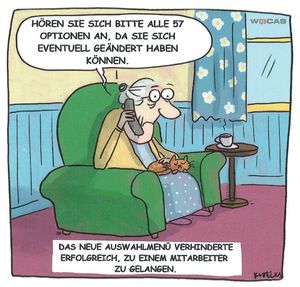 Ein Kanal neben Hotlines, Social Media, GitHub, Store-Kommentare

Beantwortung von Bürgeranfragen zu unterschiedlichen Themengebieten

Verwendung von Autoreply und Textbausteinen… aber mit persönlicher Note

Gelegentlich Telefongespräche bei besonders schwierigen Anfragen

Regelmäßiger Kontakt zu SAP und Telekom
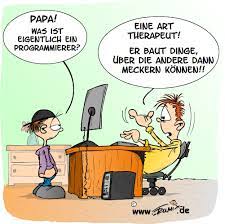 01. Oktober 2021
3
Verteilung der Mails nach Themengebieten
Zeitraum Juni – Juli 2020
Anteil in Prozent
01. Oktober 2021
4
Verteilung der Mails nach Themengebieten
seit Juni 2021
Anteil in Prozent
01. Oktober 2021
5
Was bringt es?
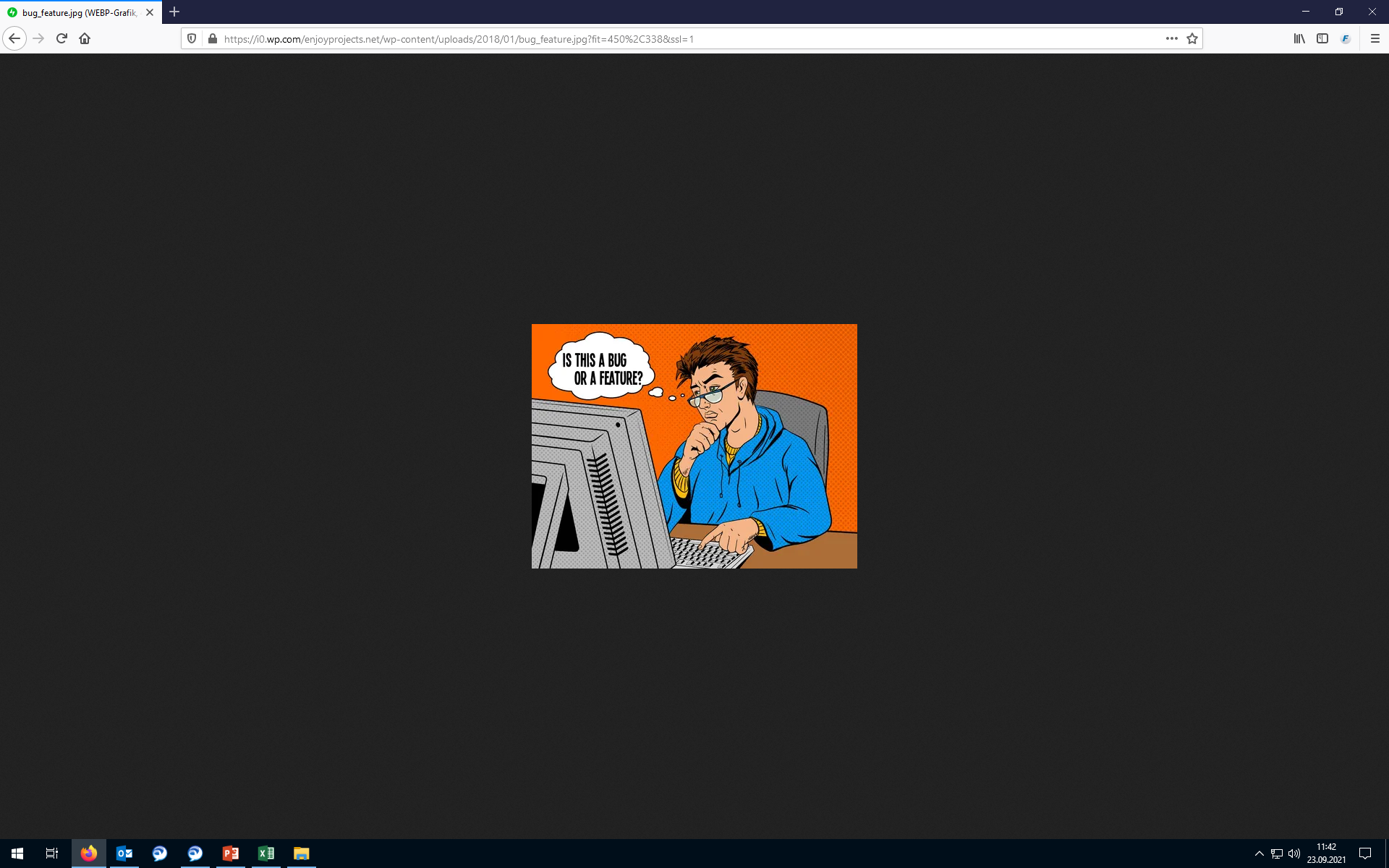 Hilfe und Aufklärung

Verbesserung und Hinweise

Wertvoller Input für SAP und DT

Lob und Kritik
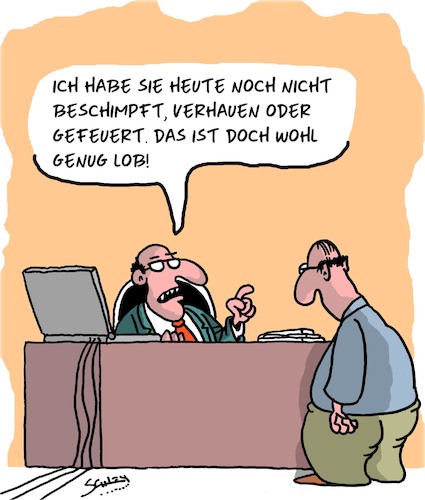 01. Oktober 2021
6
Wer ist daran beteiligt?
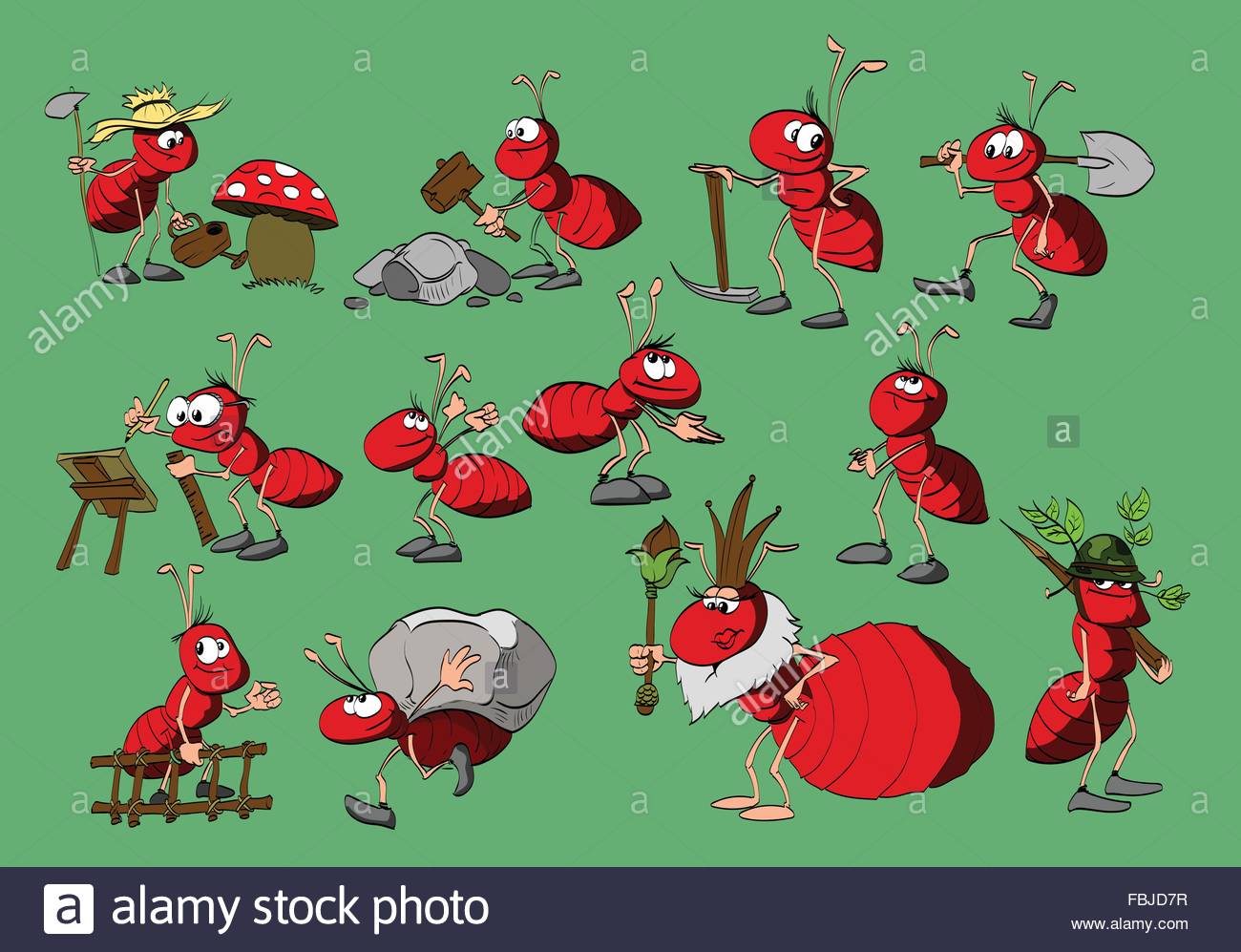 Zeitraum Juni bis Juli 2020: 		42 Mitarbeiter, 17 Positionen in 
								2 Schichten  pro Tag plus Samstag, 
								200 – 300 Mails pro Tag



Seit August 2020:				7 Mitarbeiter, täglich im Einsatz	
								ca. 50 Mails pro Tag


Bisher ca. 24.000 Emails beantwortet
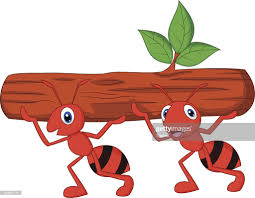 01. Oktober 2021
7
Wer ist daran beteiligt?
Julia Darowski	, FG21		(Bürgeranfragen)

Thu Trang Nguyen, FG21	(Bürgeranfragen)

Wolfgang Scheida, FG21 	(Presse)

Katrin Werth, FG21		(Kommunikation inhouse)

Robin Houben	, FG23		(Presse)

Susann Dupke, ZBS2		(Bürgeranfragen, Leitung Kommunikation ÖGD/GA)

Oliver Kaspari, ZBS2		(Bürgeranfragen, Leitung Technik und Kommunikation SAP/Telekom, 								Übernahme für Sandra Beermann)
01. Oktober 2021
8
Ein paar Beispiele zum Schluss
„Liebes CWA-Team, 
	ein großes Lob an Sie für die stetige Weiterentwicklung der App. Die Features der vergangenen Monate sind sehr nützlich. 	Das zeigt, Sie 	beobachten und die App permanent anpassen. Allen Unkenrufen zum Trotz bleiben Sie am Ball!
          Vielen Dank dafür!“


„Ich nutze die App seit dem Start. Und ich möchte nun einmal DANKE sagen! Die App wurde beständig weiterentwickelt, angepasst und erweitert. Sie beinhaltet inzwischen wichtige und komfortable Funktionen und ich vertraue voll auf ihre Funktionalität.“


„Ich möchte Ihnen auf diesem Weg einmal meinem herzlichen Dank für ihre Arbeit aussprechen. Dazu gehört auch !! die Corona-Warn-App, die Sie ständig weiter entwickeln. So leisten Sie einen wichtigen Beitrag in dieser Zeit.“
01. Oktober 2021
9
Vielen Dank!
01. Oktober 2021
10